Fastenaktion 2023
Brich dem Hungrigen Dein Brot!
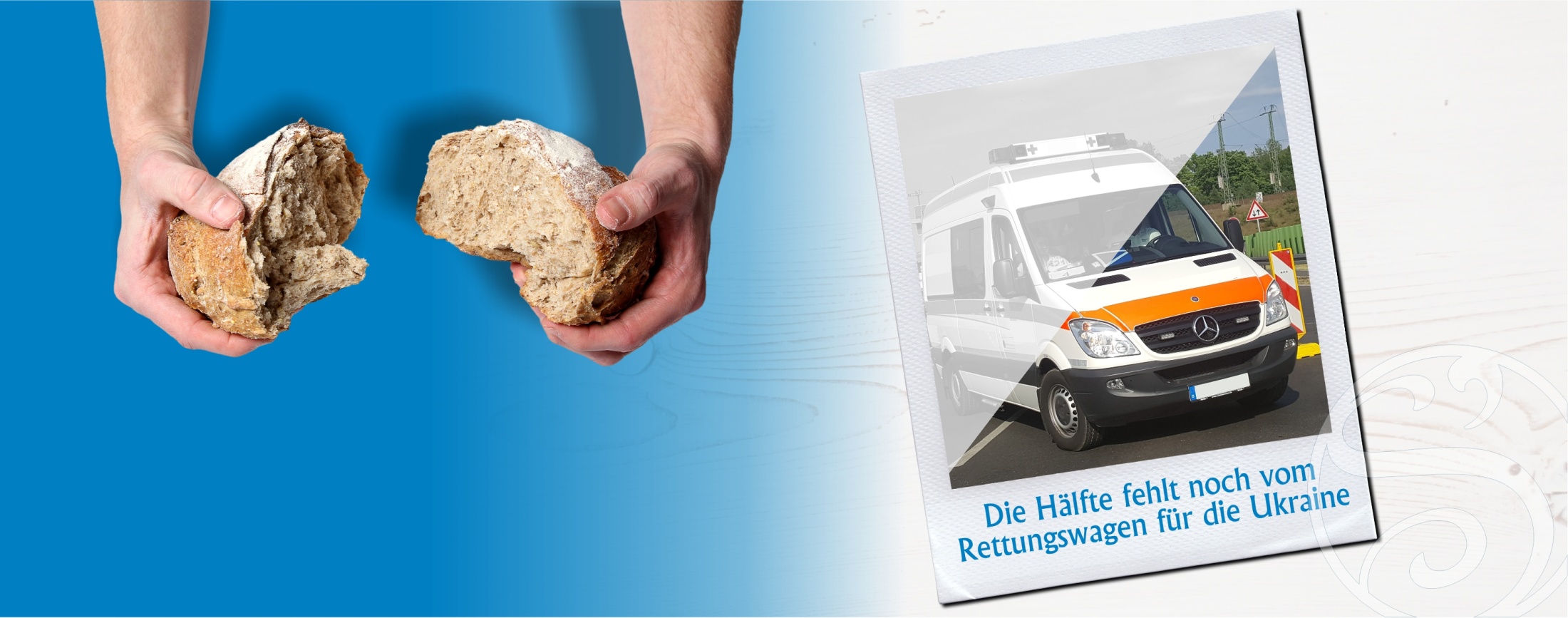 Unterstützung für 
Dr. Lyuba
Infos sind im Internet zu finden unter: seinlaedele.de/fastenaktion
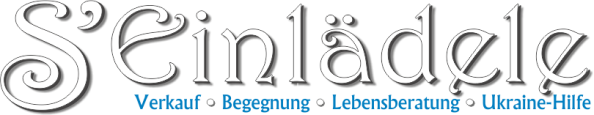 Besucht das S’Einlädele auch im Social Media:
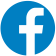 SEinlädele
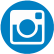 HoffnungHeute
[Speaker Notes: Möglicher Ansagetext:

Dieses Jahr, in der großen Not durch den Krieg, soll großflächig geholfen werden: Mit der Anschaffung eines Rettungswagens für das Team von Dr. Lyuba in der Ostukraine.
Die Hälfte ist schon zusammengekommen, herzlichen Dank dafür an alle Spenderinnen und Spender. Der Wagen steht zur Abholung in Fulda bereit und soll durch Mitarbeiter vom S’Einlädele selbst gleich nach Ostern in die Ukraine überführt werden.
Spenden ist auch online möglich, einen Link und mehr Informationen dazu gibt es auf der Webseite: seinlaedele.de/fastenaktion 
 
Vielen Dank für Ihre Spenden sagt das S’Einlädele]